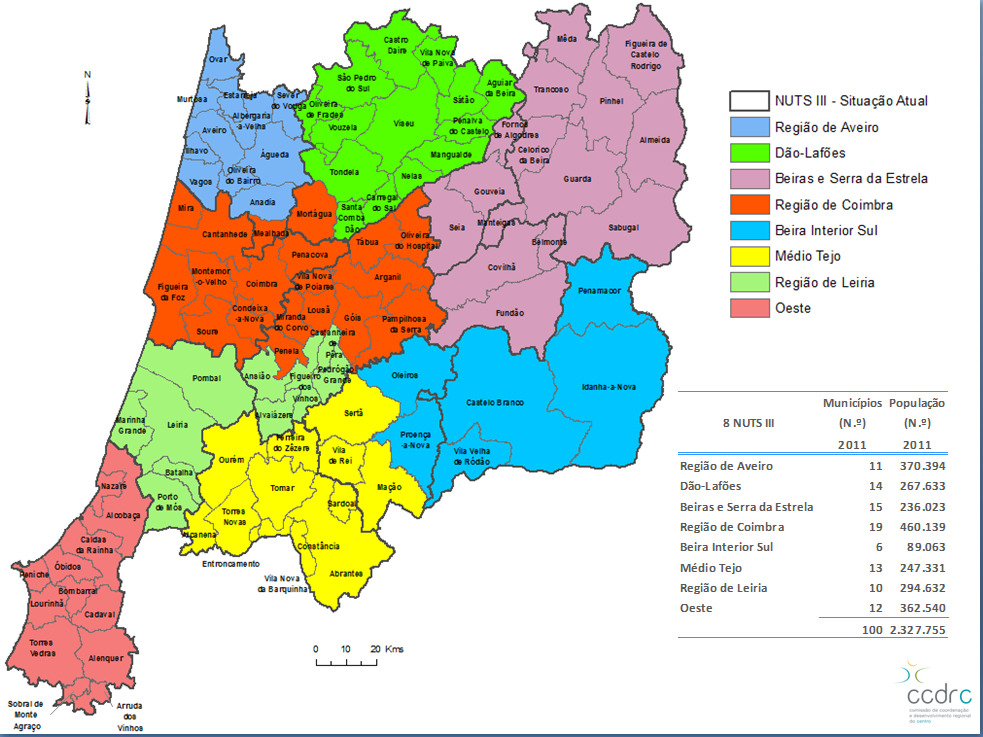 REGIÃO CENTRO
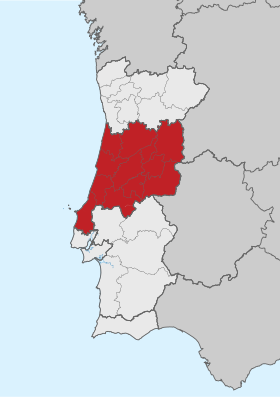 Região Centro
https://turismodocentro.pt/regioes/
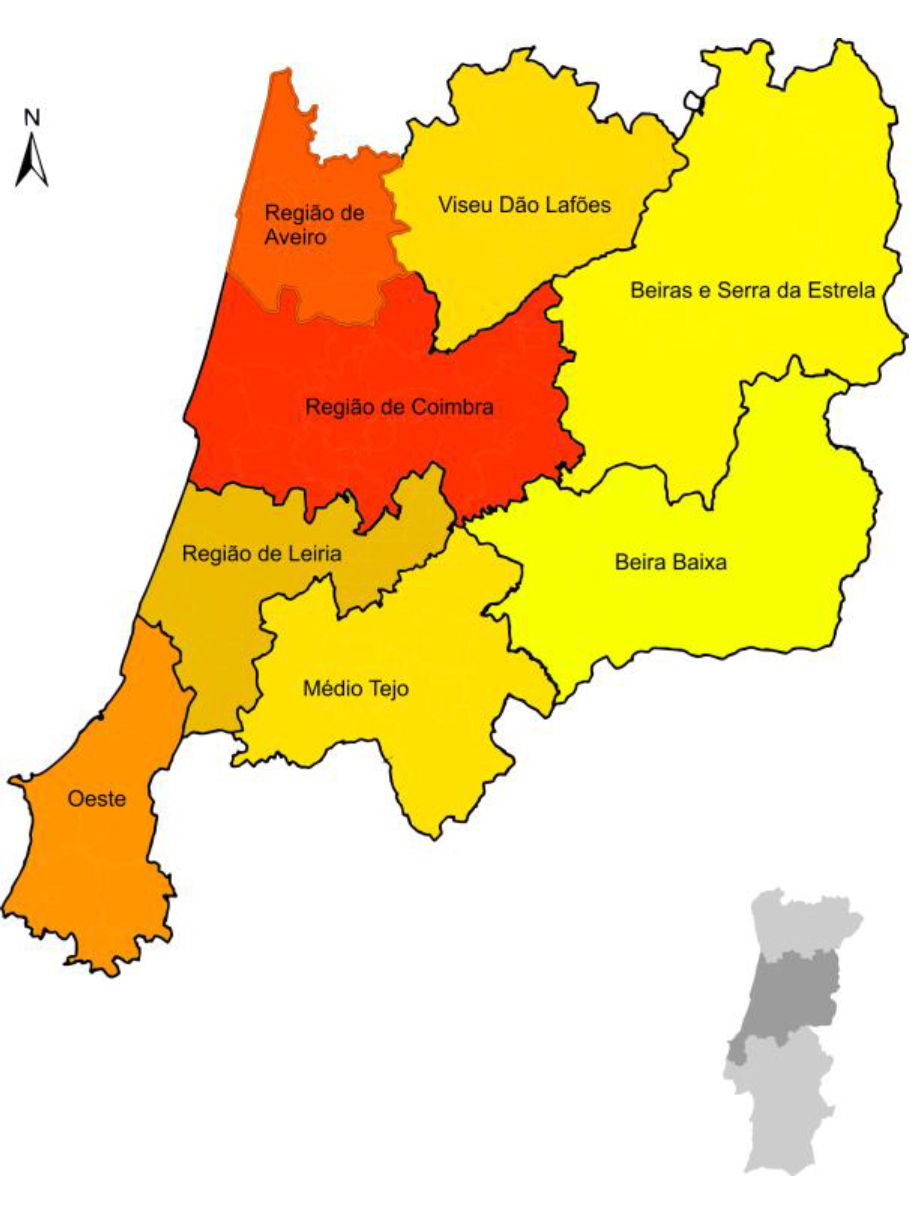 População Residente
(ANO DE REFERÊNCIA: 2013)
Portugal – 10.427.301
Centro – 2.281.164
populacao_page_2_mapaNUTIII
Beiras e Serra da Estrela – 226.747
Beira Baixa – 85.656
Região de Coimbra – 447.936
Médio Tejo – 241.445
Viseu Dão Lafões – 262.125
Região de Leiria – 291.079
Oeste – 360.090
Região de Aveiro – 366.086
 

Fonte: INE – Anuário Estatístico da Região Centro 2013
Serra da Estrela
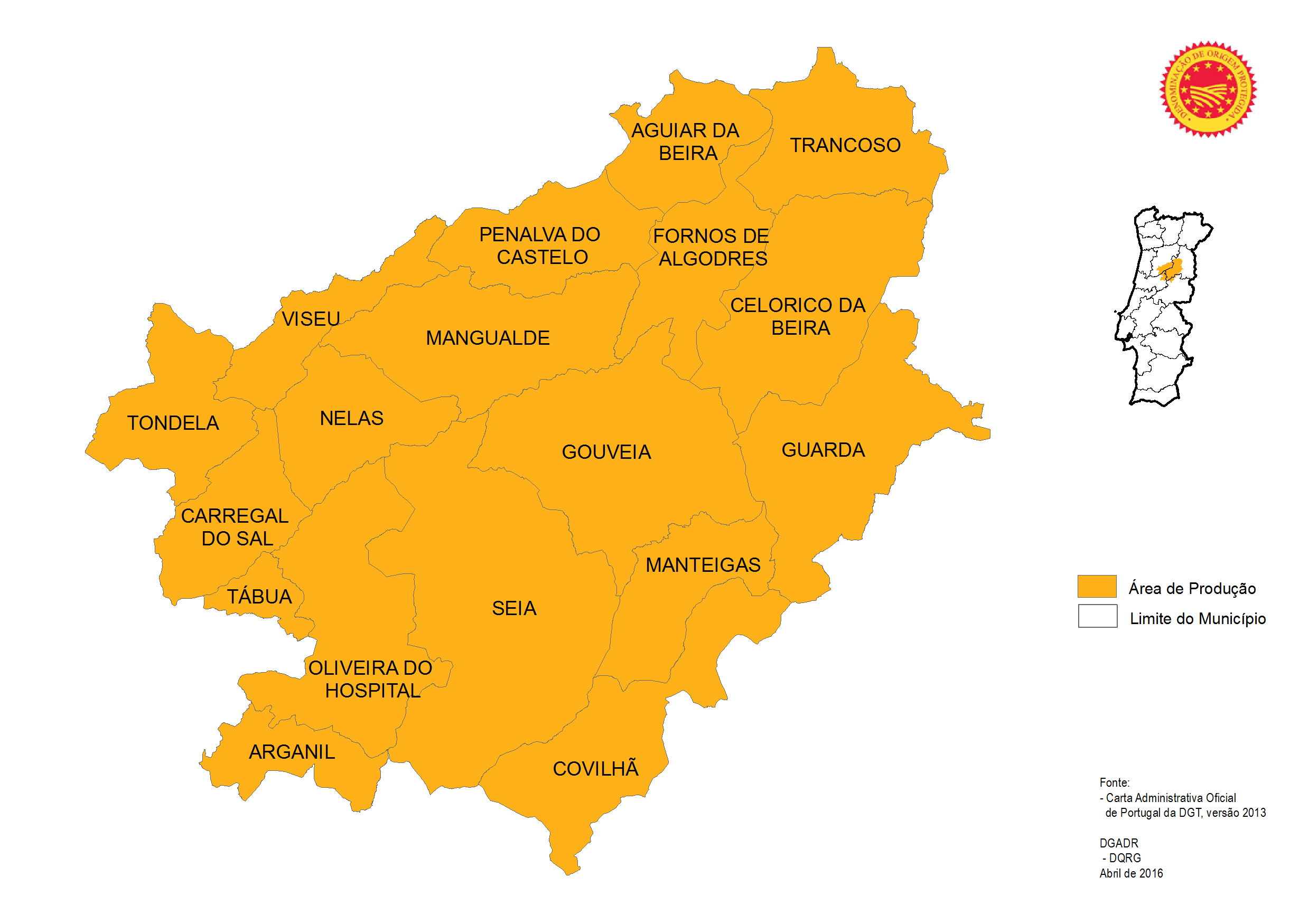 A  Torre
Guarda /sec. XII/ – Manteigas – Seia ...
Loriga – Suíça Portuguesa –
Covão da Ametade : no início do Vale Glaciário do Zêzere
Linhares da Beira: Aldeia medieval do séc. XII, Linhares da Beira recebe o primeiro floral em 1169.
Alcovo da Serra http://www.myownportugal.com/videoteca/
Cabeça:pitoresca aldeia onde predomina o casario em xisto -cultivo dos campos em socalco e à pastorícia.
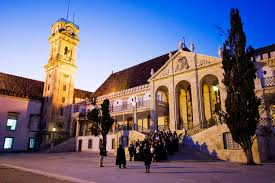 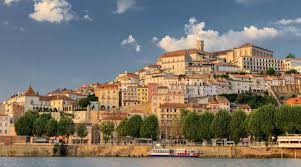 Algumas cidades da Região Centro https://turismodocentro.pt/regioes/https://www.youtube.com/watch?v=-gBqFWAjMJ0
Coimbra
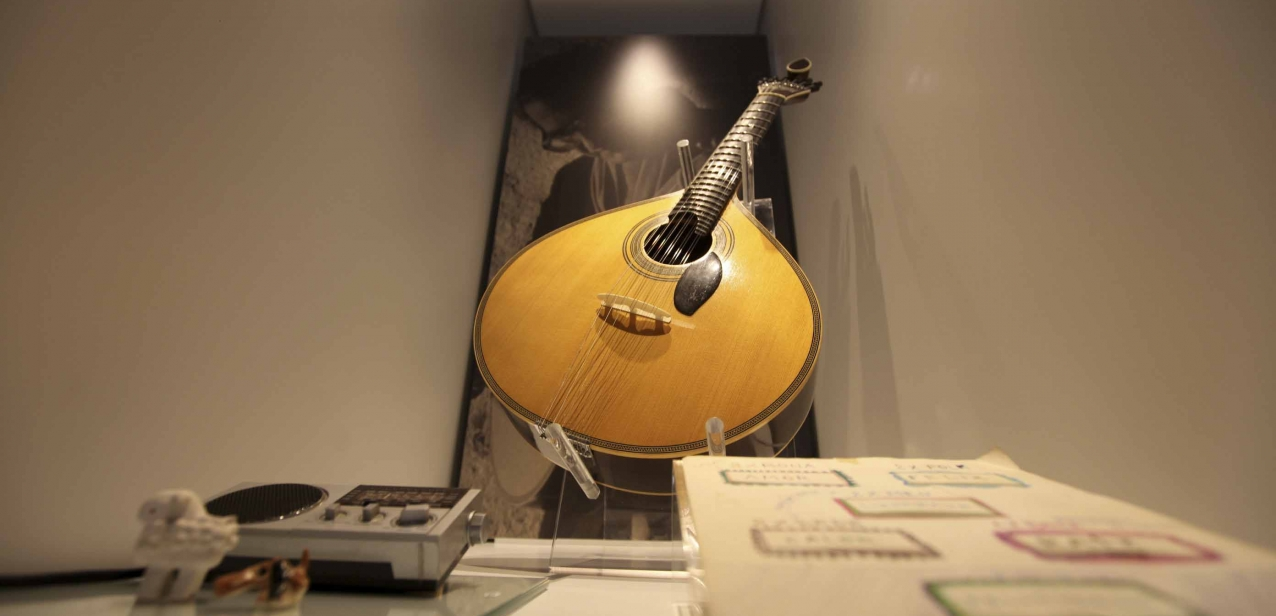 VIDA\ Tradição ESTUDANTIL EM COIMBRA (a praxe; o traje; as festas académicas -  a Festa da Latas e a Queima das Fitas e o Fado de Coimbra)
https://www.cm-coimbra.pt/areas/visitar/planear-a-visita/roteiros/o-fado-e-as-tradicoes-academicas

https://www.youtube.com/watch?v=f3WGttZdksg

https://www.rtp.pt/noticias/pais/hoje-ha-serenata-em-coimbra_a1323295
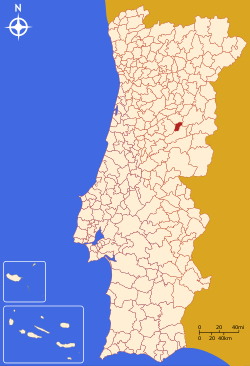 Seia– Manteigas  - Covilhã
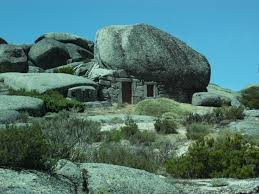 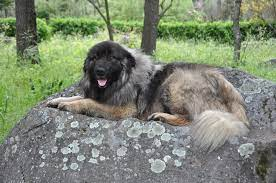 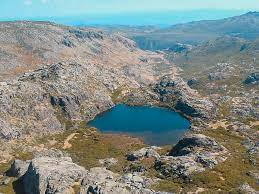 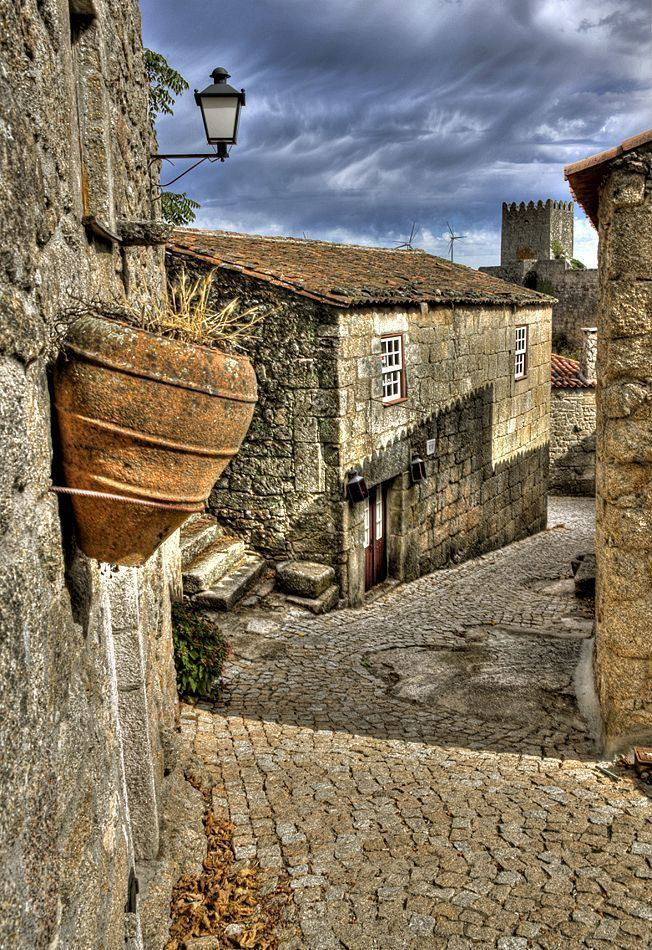 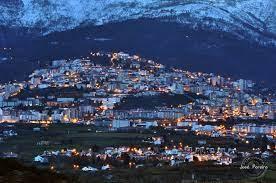 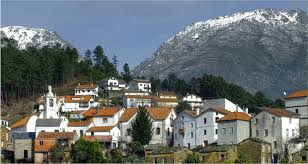 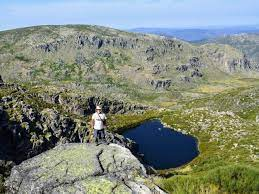 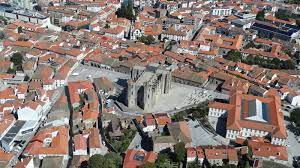 Descubra ainda outros lugares nesta região da Serra da Estrela
https://espreitaromundo.com/serra-da-estrela-6-lugares-a-nao-perder/
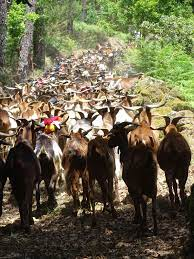 FESTA da transumância
Transumância 
1.	ato ou efeito de transumar; mudança periódica de lugar
2.	deslocação periódica de rebanhos (sobretudo ovinos), acompanhado pelos pastores, no verão, dos vales e planícies (onde os pastos desapareceram) para as altas pastagens das montanhas (transumância ascendente), e, no começo do inverno, destas para as zonas baixas (transumância descendente), onde os pastos reapareceram
3.	prática apícola de deslocação de colmeias para zonas de floração abundante, efetuada sobretudo para maximizar a produção e/ou garantir a polinização de determinada área
https://etcetaljornal.pt/j/2019/08/a-ultima-rota-da-transumancia/
https://www.youtube.com/watch?v=20em6OLXHG0
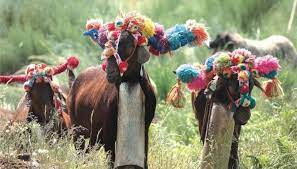 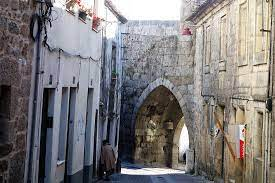 Judiarias da Guarda – Trancoso – Castelo Branco - Belmonte
https://www.redejudiariasportugal.com/index.php/pt/comunidade-judaica-de-belmonte

https://www.redejudiariasportugal.com/index.php/pt/cidades/guarda
https://www.centerofportugal.com/pt/article/judiaria-da-guarda#article-content
Monsanto:
https://www.youtube.com/watch?v=L3UodEhk7Fw
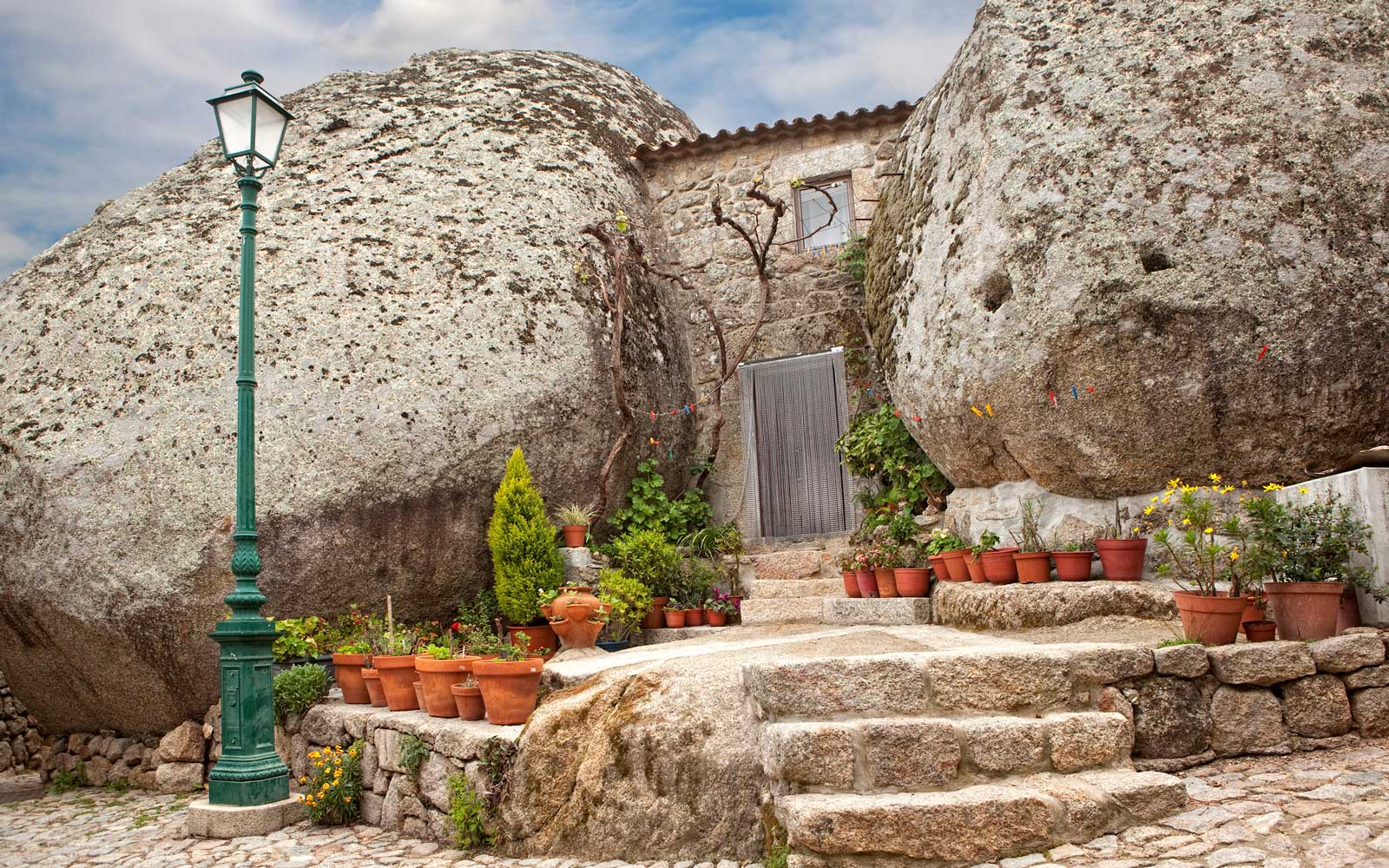 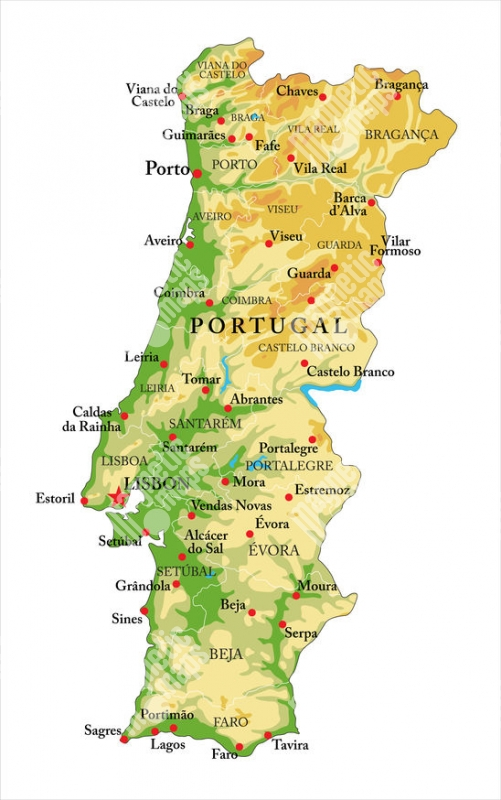 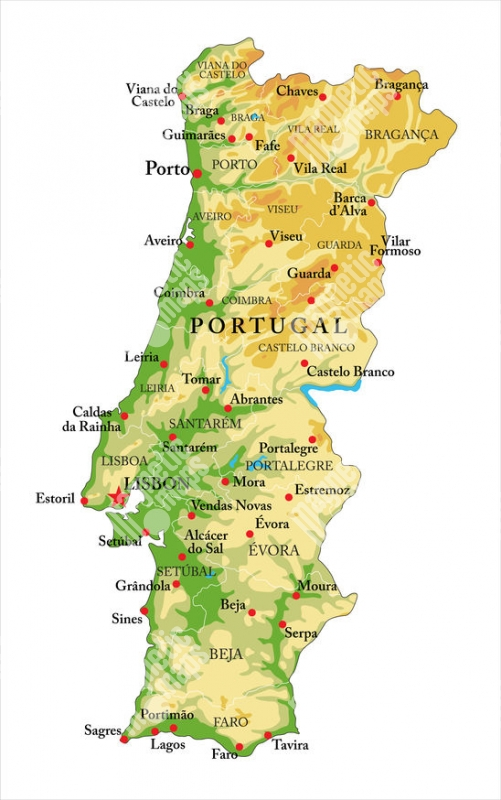 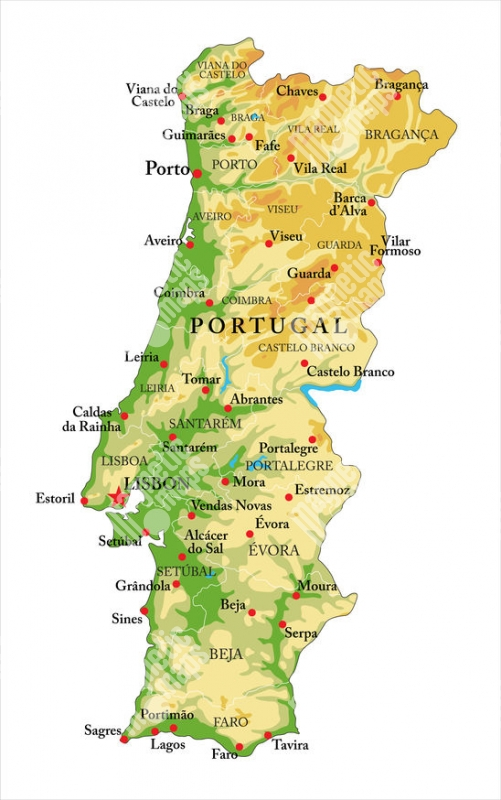 AVEIRO
AVEIRO - moliceiro
https://arquivos.rtp.pt/conteudos/fainas-da-terra-e-do-rio/
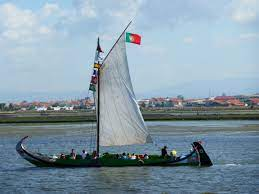 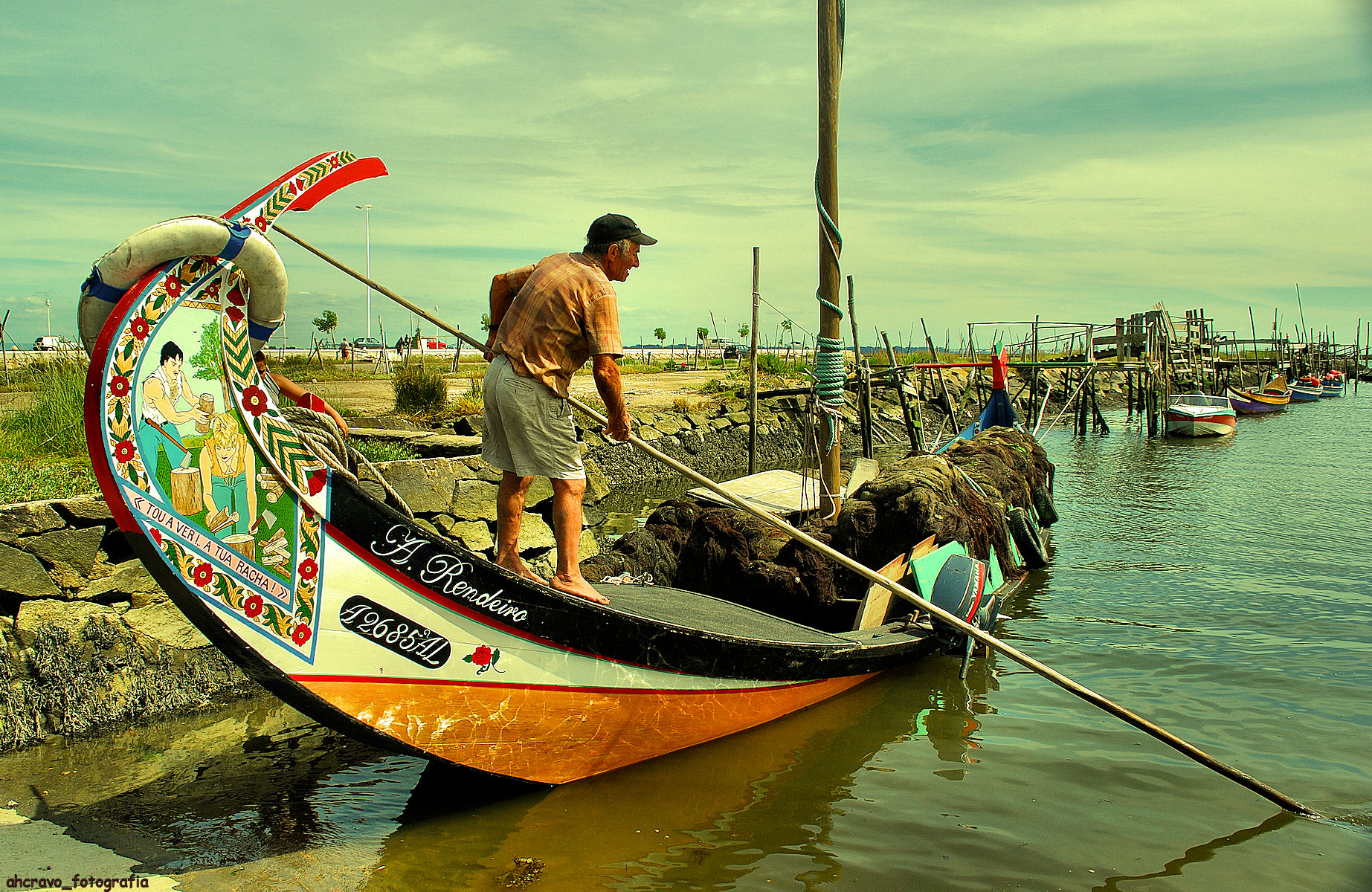 AVEIRO
Moliceiro:1.que ou aquele que se ocupa na recolha do sargaço ou moliço, sargaceiro2.NÁUTICA designativo do barco ou barco que transporta o moliçohttp://ww3.aeje.pt/avcultur/avcultur/DiamDias/moliceiros30.htmSalinas
1.área onde se produz sal marinho através da evaporação da água do mar ou de lago de água salgada
2.monte de sal   XXXXXXXXXX
Marnoto é o trabalhador das salinas; marnoteiro, salineiro
Salinar
1.cristalizar (o sal)
2.provocar a salinação, concentrando água salgada até ao ponto necessário para que o sal se deposite
AVEIRO: SALINAS
https://www.youtube.com/watch?v=Ni4d82wlpCU
https://www.youtube.com/watch?v=Fui6oiAkh0g
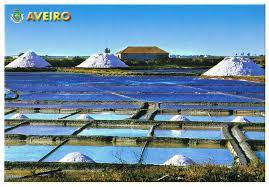 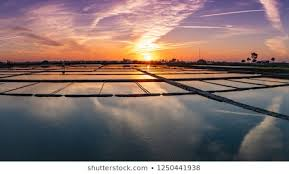 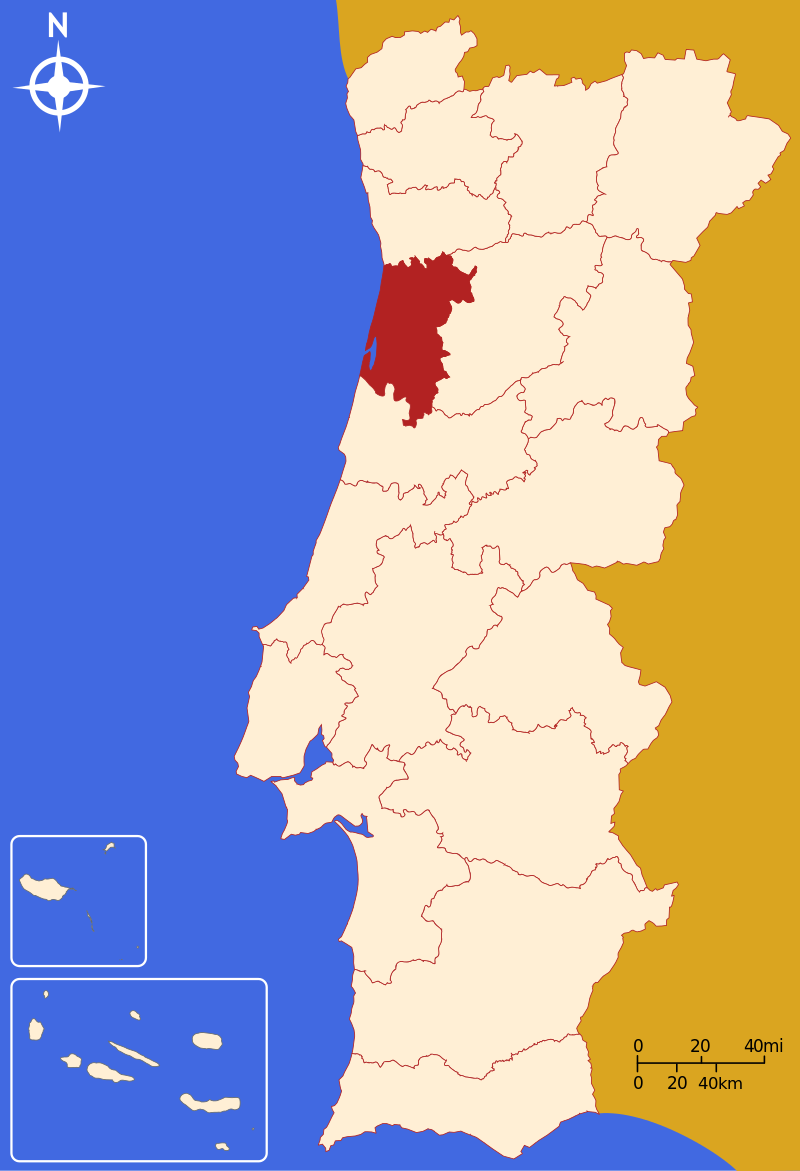 Localização de Aveiro:
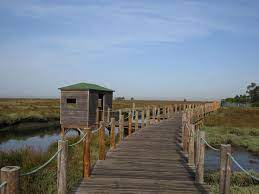 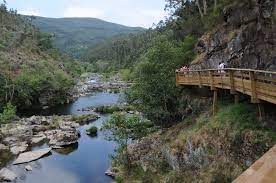 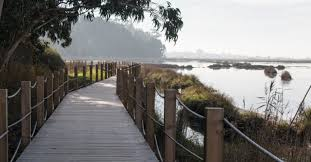 Passadiços da região Centro por entre a paisagem: entre campo, montanha, rio e mar
Gastronomia Aveiro
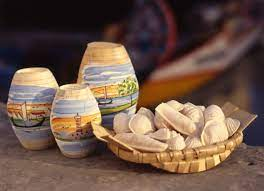 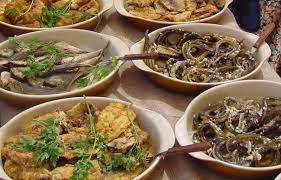 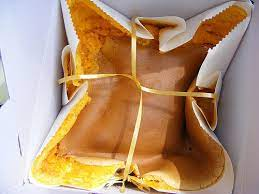 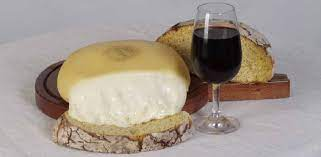 Alguns sabores do Centro
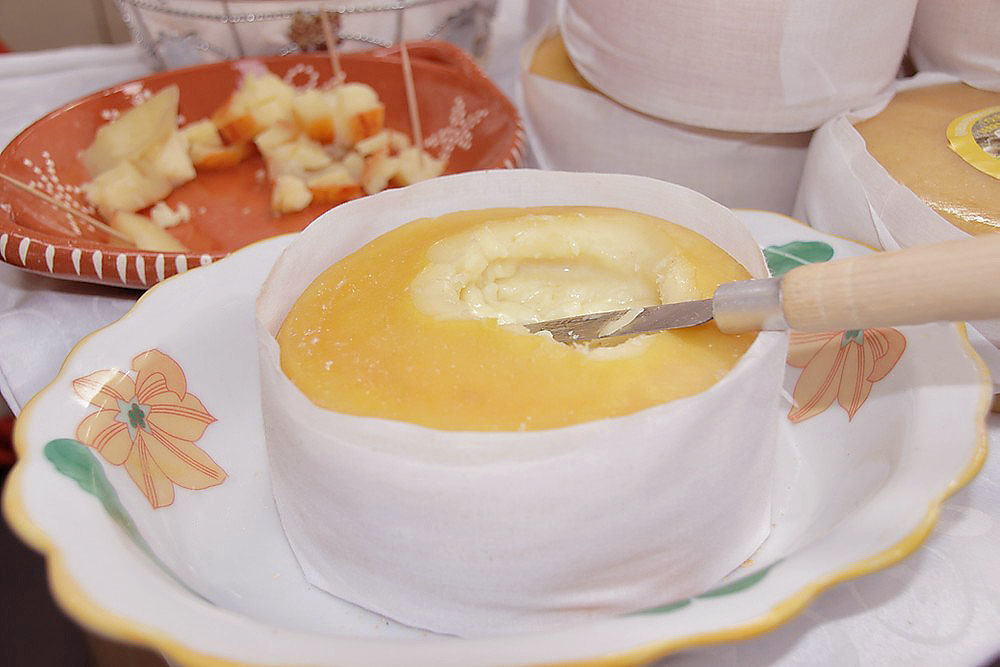 Chanfana:  prato ligado às práticas pastoris
Queijo da Serra
Requeijão
Leitão da Bairrada
A tradição da doçaria conventual